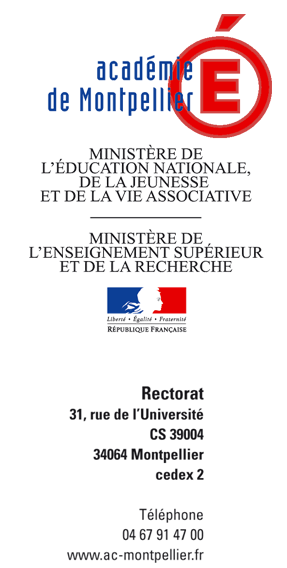 Arrêté du 21 juin 2010
Brevet d’études professionnelles
Auxiliaire en prothèse dentaire
Brevet d’études professionnelles Auxiliaire en prothèse dentaire
Domaines de compétences :
 préparer, réaliser les travaux dans son domaine de compétence;
aider le technicien en prothèse dentaire dans certaines tâches;
participer à la gestion des stocks;
gérer et contrôler son activité dans le laboratoire
Brevet d’études professionnelles Auxiliaire en prothèse dentaire
REFERENTIEL D’ACTIVITES PROFESSIONNELLES
A1 REALISATION DES MODELES D’ETUDE ET DE TRAVAIL
A1.1 Nettoyer et désinfecter tous types d’empreintes
A1.2 Analyser l’empreinte en regard de la prescription
A1.3 Couler l’empreinte primaire, secondaire et duplicata
A1.4 Tailler des modèles
A1.5 Réaliser des modèles d’études orthodontiques avec angulations normalisées
A1.6 Réaliser la préparation des modèles spécifiques de travail selon différents systèmes pour prothèse fixée
A1.7 Transférer des modèles sur articulateur (avec table de transfert)
A1.8 Fractionner des modèles
Brevet d’études professionnelles Auxiliaire en prothèse dentaire
A3 PROTHESE AMOVIBLE
A3.2 Réaliser des PEI
A3.3 Réaliser des maquettes d’occlusion
A3.4 Réaliser des montages de dents pour prothèse amovible partielle
A3.7 Confectionner des crochets façonnés
A3.12 Réparer ou modifier des appareils en résine
A5 TRANSFORMATION DES PROTHESES AMOVIBLES PARTIELLES
A5.1 Sculpter et finir des fausses gencives en cire
A5.2 Transformer la maquette et polymériser la résine
A5.3 Usiner la résine
A5.4 Polir la prothèse amovible en résine
Brevet d’études professionnelles Auxiliaire en prothèse dentaire
A8 CONTROLES ET CONFORMITE
A8.3 Enregistrer les éléments de traçabilité
A8 4 Contrôler la production en cours de fabrication
A9 MAINTENANCE DU MATERIEL ET DU POSTE DE TRAVAIL
A9.3 Maintenir le poste de travail opérationnel
A9.4 Gérer l’évacuation des produits, des déchets et le tri sélectif
Brevet d’études professionnelles Auxiliaire en prothèse dentaire
SAVOIRS ASSOCIES
S.1 – ANATOMIE ET PHYSIOLOGIE DE LA SPHERE BUCCO-DENTAIRE
S1.1 : La région bucco-dentaire  : la cavité buccale
S1.2. Anatomie de l’organe dentaire : l’odonte, le parodonte, la gencive
S1.3. L’ostéologie : les os de la face
S1.4 Sphère maxillo-bucco dentaire : les plans de référence, les indices biologiques, la dimension verticale
S.2 MORPHOLOGIE DES DENTS 
Les Nomenclatures dentaires (ISO internationale)
Les dents temporaires  
Les dents permanentes
S.3 TECHNOLOGIE DES TECHNIQUES DE FABRICATION 
S3.1. Les modèles d’études et de travail
S.3.2. Analyse et conception du travail 
S.3.3. La prothèse amovible en résine
S.3.4. Transformation des prothèses amovibles partielles et complètes
Brevet d’études professionnelles Auxiliaire en prothèse dentaire
SAVOIRS ASSOCIES
suite
S4 : TECHNOLOGIE DES MATERIAUX ET PRODUITS 
4.1 Matériaux de préparation, de reproduction : matériaux de prise d’empreinte, les matériaux de reproduction, les matériaux de duplication, les revêtements
4.2 Les matériaux de modelage et les résines : les cires, les résines, les composites
4.3 Les autres matériaux : les abrasifs, les matériaux d’isolation, de séparation, les espaceurs de compensation, les réducteurs de tension superficielle
S5 HYGIENE, CONDITIONS DE TRAVAIL ET REGLEMENTATION APPLIQUEES AU LABORATOIRE
S5.1 Ergonomie
S5.2  Conditions de travail
S5.3 Prévention des risques d’incendie et d’explosion 
S5.4 Prévention du risque infectieux : microbiologie et immunologie
S5.5 Prévention du risque infectieux  : microbiologie appliquée au laboratoire 
S5.6 Prévention médicale
S.6 – ETUDE DES MATÉRIELS, DES OUTILLAGES ET DES ÉQUIPEMENTS 
S6. 1 Les postes spécifiques 
S6.2 Les appareils de laboratoire
Brevet d’études professionnelles Auxiliaire en prothèse dentaire
C.C.F. : Contrôle en cours de formation. La description, la durée et le coefficient des différentes situations d’évaluation figurent dans la définition des épreuves.
(1) dont coefficient 1 pour la Prévention, Santé, Environnement (PSE)
Brevet d’études professionnelles Auxiliaire en prothèse dentaire
Epreuve EP1 :	ANALYSE ET COMMUNICATION TECHNOLOGIQUES
UP1			Ecrit 2 heures			Coefficient 4
Objectif : 
L’épreuve vise à évaluer la capacité du candidat à mobiliser ses connaissances liées à la pratique professionnelle.
Savoirs associés et compétences évalués :
S1 – anatomie et physiologie de la sphère bucco dentaire 
S2 – morphologie des dents, 
S3 – technologie des techniques de fabrication, 
S4 – technologie des matériaux et produits,
 S5 – hygiène, conditions de travail et réglementation appliquées au laboratoire, 
S6 – étude des matériels, des outillages et des équipements
C1 .1, C1.2, C2.1, C3.1, C5.4
Contenu de l’épreuve :
Etudes de cas qui prennent appui sur un dossier technique, l’épreuve consiste à analyser une demande de dispositif médical sur mesure (DMSM) et à préparer la  fabrication de ce DMSM. 
A partir d’un dossier qui lui est fourni, le candidat procède à l’analyse et formule des propositions en termes d’organisation du travail, de recherche et de présentation de solutions techniques. Il justifie les solutions proposées.
Critères d’évaluation 
- l'analyse des cas proposés
- la pertinence des choix et la justification des solutions choisies
- la maîtrise des connaissances scientifiques et techniques
Brevet d’études professionnelles Auxiliaire en prothèse dentaire
Epreuve EP2 : REALISATION ET MISE EN ŒUVRE 
PREVENTION SANTE ENVIRONNEMENT (PSE)UP2 							Coefficient 9
REALISATION ET MISE EN OEUVRE 
Epreuve pratique		 durée 7 heures  		coefficient 8
Objectifs de l’épreuve : 
Le candidat est capable de mettre en œuvre des techniques professionnelles ainsi que les savoirs correspondants.
Compétences évaluées en partie ou en totalité :
C1.1 Rechercher, exploiter des documents et informations, afin de contribuer à la mise en œuvre
C1.2 Communiquer au sein de l’entreprise en utilisant le vocabulaire approprié.
C2.1 Analyser l'empreinte en regard de la prescription
C3.1 Elaborer son plan de travail et organiser les activités 
C4.1 Nettoyer et désinfecter tous types d’empreintes
C4.2 Réaliser des modèles primaire, secondaire et des duplicatas pour prothèse amovible partielle ou totale, les modèles d’orthodontie et les modèles pour prothèse fixée
C4.3 Transférer tous types de modèles sur articulateur
C4.4 Réaliser des PEI pour prothèse amovible et des maquettes d’occlusion pour les modèles pour prothèse amovible.
C4.6 Confectionner des crochets façonnés pour prothèse amovible. 
C4.9 Usiner et polir la prothèse amovible partielle en résine. 
C4.10 Réparer ou modifier les appareils en résine pour prothèse partielle.et totale.
C4.11 Réaliser le montage des dents pour prothèse amovible partielle.
C4.13 Sculpter et finir les fausses gencives en cire pour prothèse partielle.
C4.14 Transformer la maquette, polymériser la résine pour prothèse partielle.
C5.2 Contrôler la production en cours de fabrication
Savoirs associés :
 S1, S2, S3, S4, S6.
Brevet d’études professionnelles Auxiliaire en prothèse dentaire
REALISATION ET MISE EN OEUVRE 
(suite)
Contenu de l’épreuve 
L’épreuve consiste pour le candidat à réaliser tout ou partie d’une prothèse simple et le travail préparatoire correspondant. 
Elle consiste en des réalisations simples prenant appui pour chacune d’entre elles sur une fiche de prescription et des modèles fournis par le centre d’examen

Critères d’évaluation 
- pertinence de l'analyse des cas proposés
- choix et mise en œuvre des méthodes (façon de faire, organisation, rigueur)
- respect des règles d’hygiène et de sécurité 
- qualité des réalisations attendues
- maîtrise des connaissances scientifiques et techniques

Evaluation ponctuelle :
L’épreuve, notée sur 160 points :
25 % de la note porte sur les méthodes, ce qui implique un suivi et un contrôle en cours d’épreuve.
75 % de la note porte sur les résultats obtenus en fin d’épreuve.